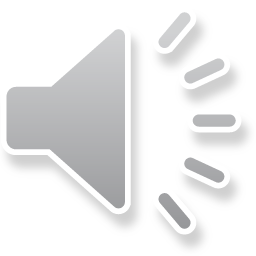 Best CLASS in the world
Hi everyone !
My name’s Filip. Im 16 years old. Today i wanna present my class with my friend - Paweł
We’re like brothers …
2nd Daniel
Mateusz
Piotr and Jarosław
Daniel
Dominik
Hubert
Patryk
2nd Patryk
Maciek
and Maciek
ME
Paweł
… But Who we’are ?
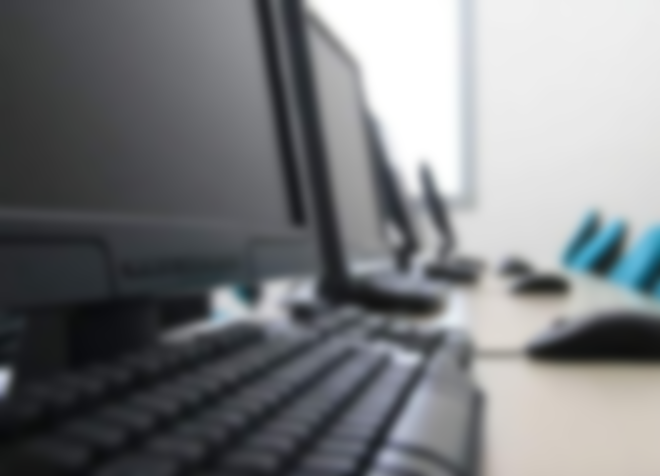 We are students of technical information in the best school in Poland
We must study …
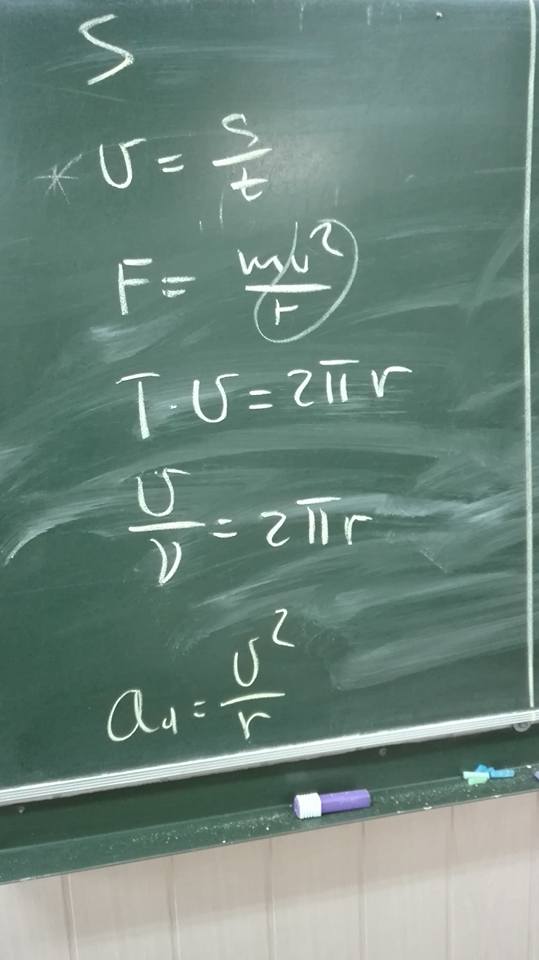 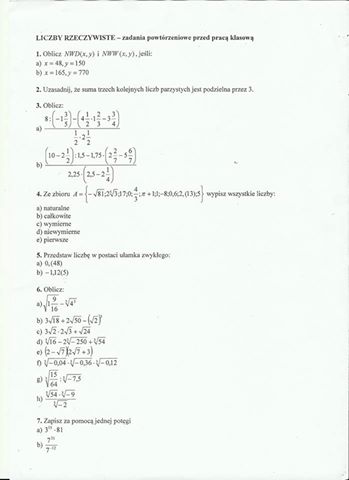 … but we like also fun
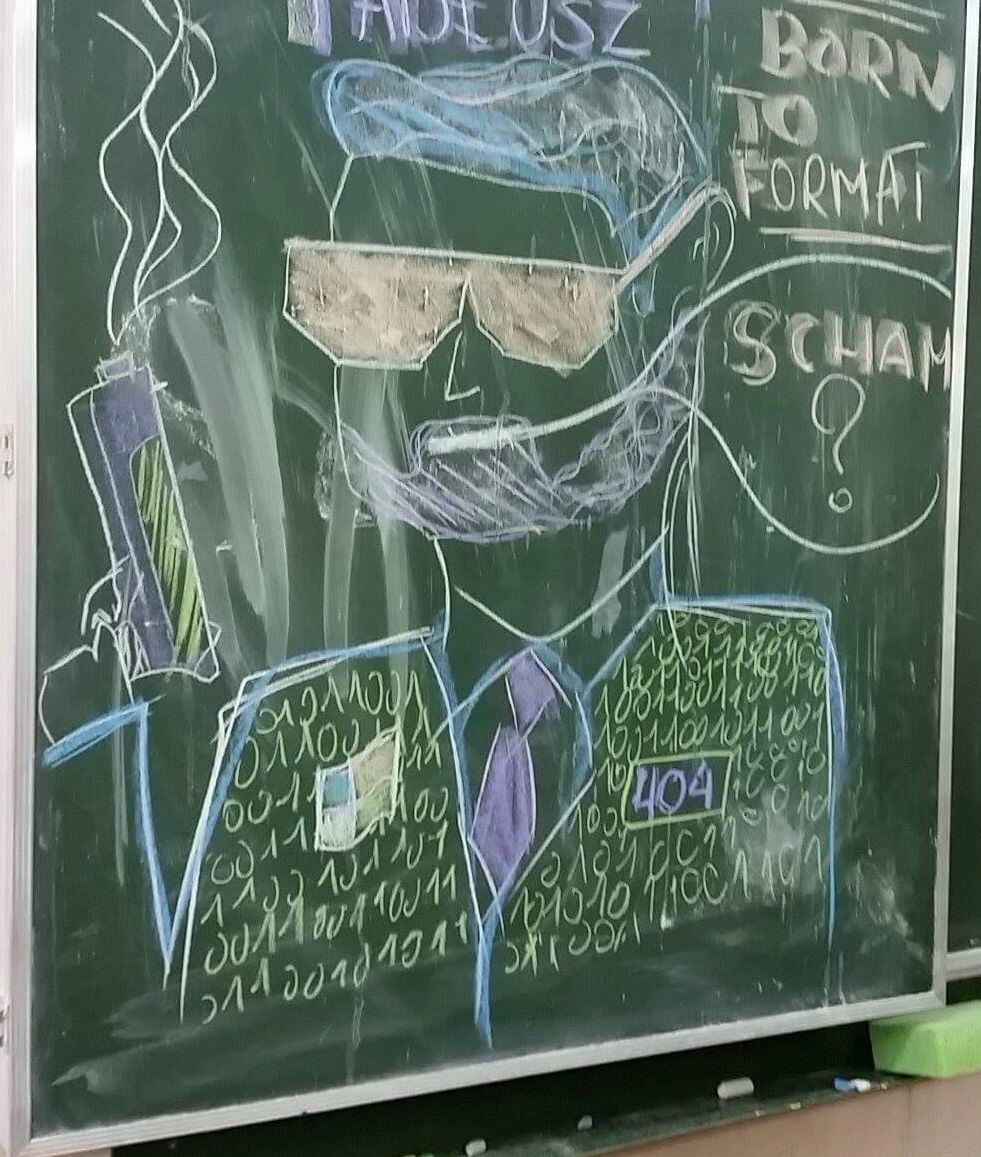 We got the best teachers
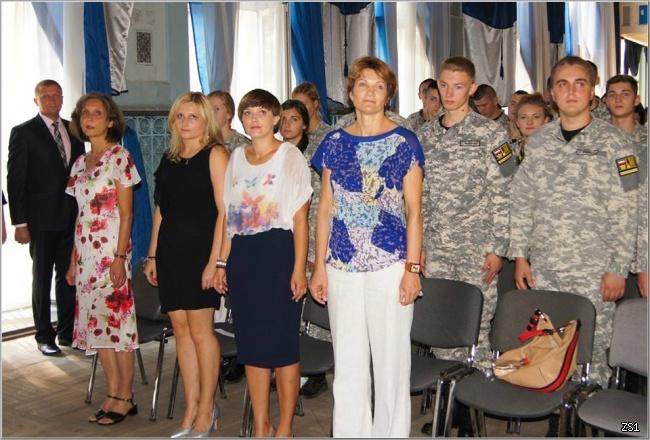 Join, and enjoy with us !
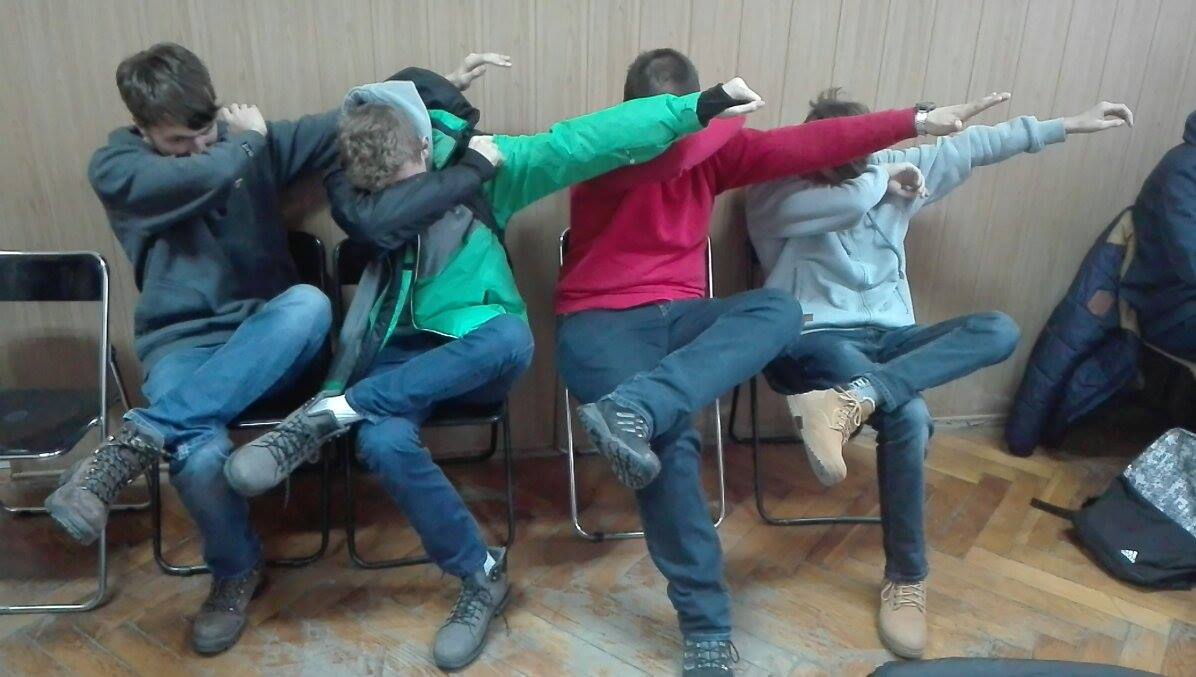